SPOTS
[Speaker Notes: Figure 17.17  Left upper lobe collapse. (A) A typical example of left upper lobe collapse demonstrating increased angulation between the left main bronchus and the lower lobe bronchus (arrow) on the frontal view. The aortic knuckle is visible in this example due to compensatory hyperinflation of the left lower lobe. (B) The lateral view demonstrates anterior displacement of the oblique fissure. Note the increased retrosternal lucency (see Fig. 17.18 ).]
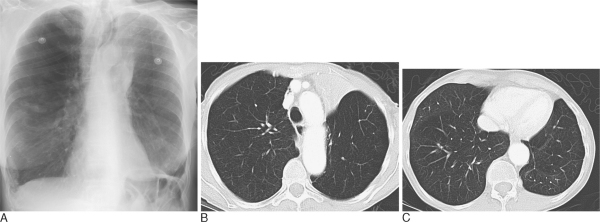 [Speaker Notes: Figure 17.19  Atypical left upper lobe collapse. (A) The frontal radiograph demonstrates the inferior concave border of the collapsed lobe and resembles a right upper lobe collapse. (B, C) CT images show increased triangular density to the left of the mediastinum (B), which does not extend along the left heart border (C), a feature usually seen in left upper lobe collapse. The appearance is due to sparing of the lingular segments.]
[Speaker Notes: Figure 17.20  Lingular collapse. (A) Frontal view of isolated collapse of the lingular segments of the left upper lobe showing loss of clarity of the left heart border and a raised hemidiaphragm. (B) The similarity to a right middle lobe collapse can be appreciated on the lateral view.]
[Speaker Notes: Figure 17.21  Right middle lobe collapse. (A) Frontal view of a typical example showing loss of clarity of the right heart border. (B) The lateral view shows the wedge-shaped density extending anteriorly from the hilum.]
[Speaker Notes: Figure 17.22  Right middle lobe collapse. An example showing a triangular-shaped density adjacent to the right heart border]
[Speaker Notes: Figure 17.23  Middle lobe syndrome. High-resolution CT showing right middle lobe collapse and bronchiectasis due to previous tuberculous infection.]
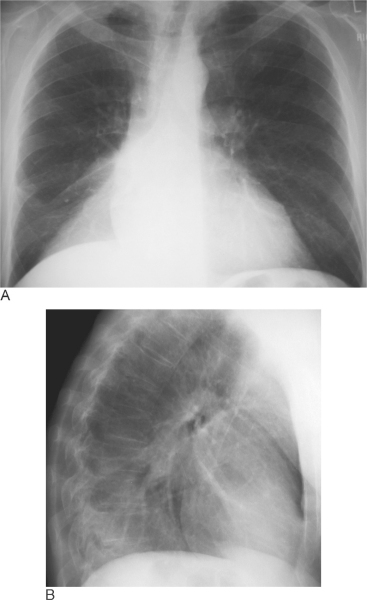 [Speaker Notes: Figure 17.24  Right lower lobe collapse. (A) Frontal view of an example of right lower lobe collapse demonstrating a triangular density which does not obscure the right hemidiaphragm silhouette. (B) The lateral radiograph shows the typical features of increased density of the posterior costophrenic angle and loss of the silhouette of the right diaphragm posteriorly.]
[Speaker Notes: Figure 17.25  Left lower lobe collapse. A typical appearance of left lower lobe collapse resulting in a triangular density behind the heart (arrowheads). The contour of the medial left hemidiaphragm is lost.]
[Speaker Notes: Figure 17.26  Superior triangle sign. (A) An initial image shows the normal appearances (note the lower lobe artery is clearly visible). (B) The subsequent image shows a right lower lobe collapse demonstrating the superior triangle sign (arrow) (which should not be confused with a right upper lobe collapse). The lower lobe artery can no longer be seen.]
[Speaker Notes: Figure 17.27  Combined right middle and right lower lobe collapse. (A) On the frontal view the increased density extends to the right costophrenic angle. (B) On the lateral view the increased density also extends from the anterior to the posterior chest wall. The cause in this case was a bronchogenic carcinoma obstructing the bronchus intermedius.]
[Speaker Notes: Figure 17.28  Bilateral lower lobe collapse. Bilateral triangular densities are seen with obscuration of the medial portions of the hemidiaphragms. The cause was mucous plugging.]
[Speaker Notes: Figure 16.2  Relapsing polychondritis. (A) PA chest radiograph targeted on the upper and mid parts of the mediastinum. The upper part of the tracheal lumen is narrowed (black arrows). The right paratracheal band is abnormally thickened (white arrows). (B) Axial CT at the level of the aortic arch showing abnormal thickening of the anterior and lateral walls of the trachea associated with calcium deposits (arrow). The posterior membranous wall of the trachea is unaffected.]
[Speaker Notes: Figure 16.3  Sabre-sheath trachea in a patient with chronic obstructive pulmonary disease. (A) Axial CT at the level of the upper lobes shows a significant reduction of the coronal diameter of the trachea. Bilateral centrilobular and paraseptal emphysematous areas are also present in the upper lobes. (B) Coronal oblique reformation along the long axis of the trachea. Reduction of the coronal diameter of the tracheal lumen (arrows). The upper part of the trachea above the thoracic inlet has a normal appearance.]
[Speaker Notes: Figure 16.4  Tracheobronchomegaly in a patient with bilateral bronchiectasis and recurrent pulmonary infections. (A) Axial CT at the level of the upper part of the chest shows the dilated irregular lumen of the trachea. There is bilateral cylindrical and varicose bronchiectasis in the upper lobes. (B) 3D external volume rendering of the airways showing irregular dilatation of both trachea and main bronchi. Dilatation is also present in the lobar bronchi. In addition, the trachea is irregular in contour with multiple corrugations.  (Reprinted from “Imagerie Thoracique de l' Adulte” 3rd. ed., 2006, Flammarion, with permission).]
[Speaker Notes: Figure 16.5  Tracheobronchomalacia. Axial CT acquired during dynamic expiratory manœuvre. The collapse of the tracheal lumen is almost complete. The tracheal lumen is crescentic in shape because of the bowing of the posterior membranous trachea.]
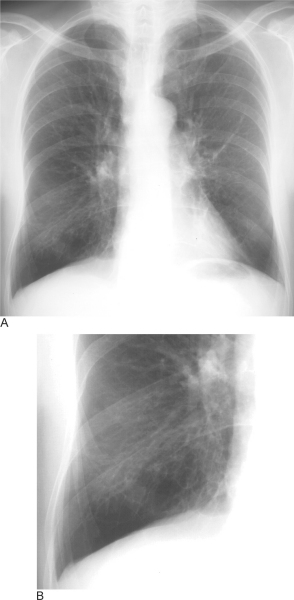 [Speaker Notes: Figure 16.6  Bronchiectasis and obliterative bronchiolitis. (A) PA chest radiograph shows oligaemia in the lung bases with pulmonary blood flow redistribution in the upper parts of the lungs and slight overinflation of the lungs, more marked on the right side. (B) Targeted image of the right lung base in the same patient shows tramlines and ring opacities reflecting the presence of dilated and thick-walled bronchi.]
[Speaker Notes: Figure 16.7  Cystic fibrosis. The PA radiograph shows slight overinflation and the presence of multiple thin-walled ring shadows in the right lung and the upper part of the left lung, reflecting cystic bronchiectasis. Some ring shadows contain air–fluid levels.]
[Speaker Notes: Figure 16.8  Allergic bronchopulmonary aspergillosis. HRCT shows cylindrical and varicose bronchiectasis in the right upper lobe and the apicoposterior segment of the left upper lobe. Small centrilobular nodules representing infectious or inflammatory bronchiolitis are seen in the anterior segment of the right upper lobe. An area of parenchymal consolidation surrounded by a halo of ground-glass opacity is present within the superior segment of the left upper lobe (arrow).]
[Speaker Notes: Figure 16.9  Cystic fibrosis. HRCT image in the upper lobes shows bilateral bronchiectasis and thickening of the bronchial walls.]
[Speaker Notes: Figure 16.11  Allergic bronchopulmonary aspergillosis. HRCT of the upper lobes. Mucoid impactions are present within segmental and subsegmental dilated bronchi in the upper lobes. Small centrilobular linear branching opacities are seen in the periphery of the right upper lobe.]
[Speaker Notes: Figure 16.15  Giant bullous emphysema. The PA chest radiograph shows large avascular transradiant areas in the upper and lower parts of the right lung. The bullae are marginated with thin curvilinear opacities.]
[Speaker Notes: Figure 16.16  Centrilobular emphysema. HRCT of the right lung shows multiple small round areas of low attenuation that are distributed through the lungs, mainly around the centrilobular arteries (arrows).]
[Speaker Notes: Figure 16.17  Paraseptal emphysema. HRCT of the right upper lobe shows multiple small areas of low attenuation distributed along the peripheral and mediastinal pleura (arrows).]
[Speaker Notes: Figure 16.18  Panlobular emphysema in a patient with α1-antitrypsin deficiency. HRCT of the lung bases showing the presence of large areas of decreased lung attenuation with a paucity of pulmonary vessels, more marked in the lower lobes. Long lines are visible within the remaining parenchyma of lung bases]
[Speaker Notes: Figure 16.19  Giant bullous emphysema. (A) Coronal reformation after MDCT thin collimation acquisition. Presence of large confluent bullae within the right lung associated with destruction of the right upper lobe. Presence of paraseptal emphysematous bullae within the left upper lobe along the mediastinum. (B) The same coronal reformation as in (A) after applying the density mask technique (—950HU), making it possible to segment automatically the areas of emphysema before quantitative assessment.]
[Speaker Notes: Figure 16.20  Chronic bronchitis and obstructive lung disease. PA chest radiograph shows mild overinflation. A ring shadow is visible above the left hilum (arrow) reflecting bronchial wall thickening. There is also accentuation of linear markings in the right lung base.]
[Speaker Notes: Figure 16.21  Respiratory bronchiolitis and centrilobular emphysema in a heavy smoker. HRCT of the upper lobes shows patches of ground-glass opacity associated with areas of centrilobular emphysema.]
[Speaker Notes: Figure 16.22  Obliterative bronchiolitis. HRCT acquired at (A) full inspiration and (B) full expiration. The mosaic perfusion appearance is very difficult to perceive on the inspiration image (A). The contrast in attenuation between normal and abnormal areas is accentuated at expiration. The areas that did not change in attenuation between inspiration and expiration represent areas of lung parenchyma containing obliterative lesions on the bronchioles.]
[Speaker Notes: Figure 15.2  Pneumococcal pneumonia—simulates mass. A 56 year old man with fever and productive cough. (A) PA and (B) lateral chest radiographs demonstrate a discrete fairly well marginated opacity in the right lower lobe. The abnormality resolved following appropriate antibiotic therapy and Gram stains of sputum demonstrated Strep. pneumoniae.]
[Speaker Notes: Figure 15.7  Gram-negative pneumonia—septic emboli. A 52 year old man with high fevers that developed during hospitalization. AP chest radiograph demonstrates scattered peripheral discrete and rounded opacities. Right upper lobe nodule is cavitated with thin walls. Left lower lobe nodule has thick-wall cavitation. Escherichia coli was cultured from blood.]
[Speaker Notes: Figure 15.9  Mycoplasma pneumonia. A 35 year old man presents with nonproductive cough and fever. The PA chest radiograph demonstrates bilateral perihilar and lower lobe heterogeneous reticular opacities as well as a more focal left upper lobe homogeneous opacity. Findings are characteristic of atypical community-acquired infections.]
[Speaker Notes: Figure 15.10  Varicella pneumonia. A 30 year old man with lymphoma and new development of fever and skin rash. The PA chest radiograph demonstrates bilateral poorly marginated 5–10 mm in diameter nodular opacities.]
[Speaker Notes: Figure 15.13  Primary tuberculosis—Ghon focus, Ranke complex. A 70 year old man with a prior history of tuberculosis. The close-up of the PA chest radiograph demonstrates a right mid lung calcified nodule with ipsilateral right hilar lymph node calcification. The solitary calcified nodule is termed a Ghon focus. The combination of this with ipsilateral calcified lymph nodes is termed a Ranke complex.]
[Speaker Notes: Figure 15.25  Invasive aspergillosis. A 65 year old man with immunosuppression and neutropenia presents with fever. A PA chest radiograph demonstrates multiple bilateral poorly marginated nodular opacities with some coalescence of nodules in the right lower lobe.]
[Speaker Notes: Figure 15.26  Invasive aspergillosis. A 46 year old man on steroids and methotrexate for asthma. The patient developed cough and fever. (A) Initial chest radiograph demonstrates peripheral homogeneous opacities in both upper lobes and heterogeneous opacities in the left lower lobe. (B) A subsequent PA chest radiograph demonstrates cavitation within the peripheral left opacity following appropriate antifungal therapy and reconstitution of neutrophils 6 d into course.]
[Speaker Notes: Figure 15.27  Invasive aspergillosis. A 30 year old man with neutropenia presents with fever. A chest radiograph demonstrated multiple lung nodules. This thin CT slice demonstrates heterogeneous and ground-glass opacity in the azygo-oesophageal lung recess as well as a lingular nodule consisting of an opaque centre and ground-glass halo very suggestive of invasive aspergillosis.]
[Speaker Notes: Figure 15.28  Pneumocystis jiroveci pneumonia (PCP). (A) PA chest radiograph demonstrates the typical bilateral distribution of fine to medium reticular opacities. (B) A close-up of the right upper lobe of the same patient reveals the nature of this typical pattern which occasionally is confined to one lobe.]
[Speaker Notes: Figure 15.41  Non-Hodgkin's lymphoma. (A) A close-up of a PA chest radiograph demonstrates a fairly well defined nodule, 15 mm in diameter, in the left upper lobe. (B) A close-up of the chest radiograph obtained 10 d later demonstrates considerable enlargement of the nodule which, on open lung biopsy, was shown to represent non-Hodgkin's lymphoma.]
[Speaker Notes: Figure 14.1  Intrathoracic thyroid mass on (A) AP and (B) lateral radiographs. This benign multinodular goitre is predominantly posterior to the trachea with components to either side, resulting in forward displacement and narrowing of the trachea.]